Instituto de Líderes Cristianos
Evangelismo: Presentando la Gracia
Instituto de Líderes Cristianos
Sesión
9
Evangelismo entodo lugar: “Lo último de la tierra” en Hechos 1:8
Unidad III: Evangelismo como estilo de vida
2
Instituto de Líderes Cristianos
Pero recibiréis poder cuando haya venido sobre vosotros el Espíritu Santo y me seréis testigos en Jerusalén, Judea, Samaria y hasta lo último de la Tierra
Hechos 1:8
3
Instituto de Líderes Cristianos
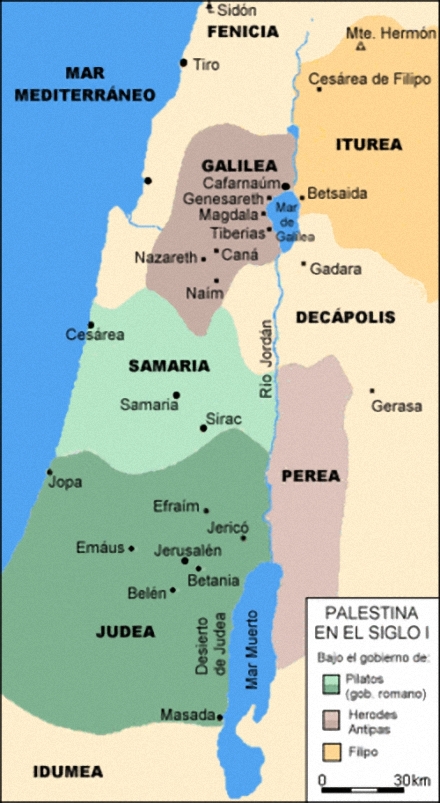 La Geografía en Hechos 1:8
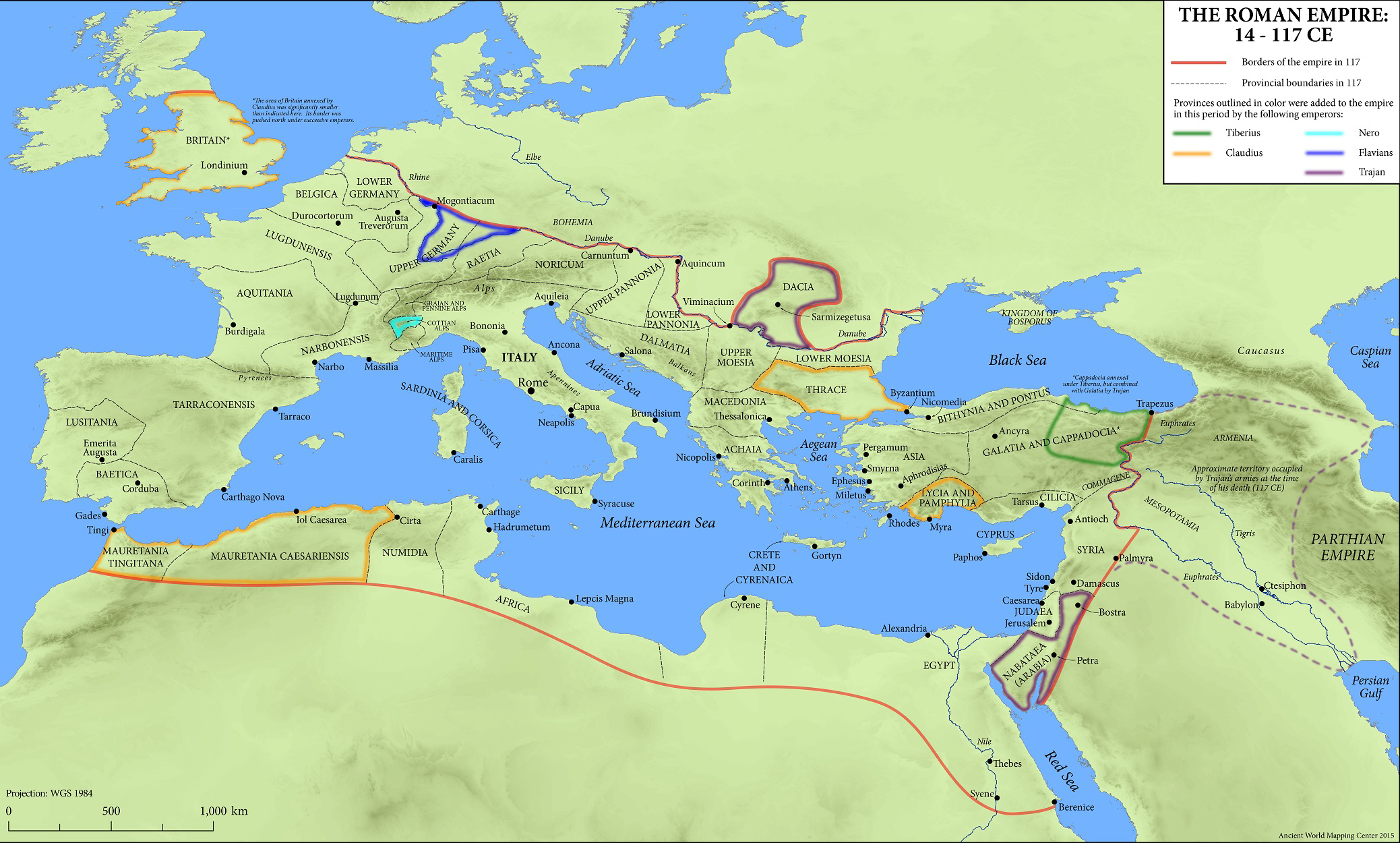 Map consulted on https://www.ateneovalencia.es/evento/ciclo-israel-en-el-siglo-i-historia-y-contexto-de-la-palestina-romana/
Map by Oxford University Press on https://oxfordre.com/classics/page/maps-fall-roman
4
Instituto de Líderes Cristianos
Ser Testigo
¿A qué se refería Jesús?

Aspectos geográficos

Aspectos culturales
5
Instituto de Líderes Cristianos
El Evangelio en todo lugar
Evangelismo y Misiones
6
La necesidad en todo lugar
¿En todo lugar se necesitan perdón?
¿En todo lugar deben vivir en santidad?
¿En todo lugar se necesita la esperanza?
¿En todo lugar se debe compartir el evangelio?

¿Será que en todo lugar se necesita escuchar este mensaje de la misma forma?
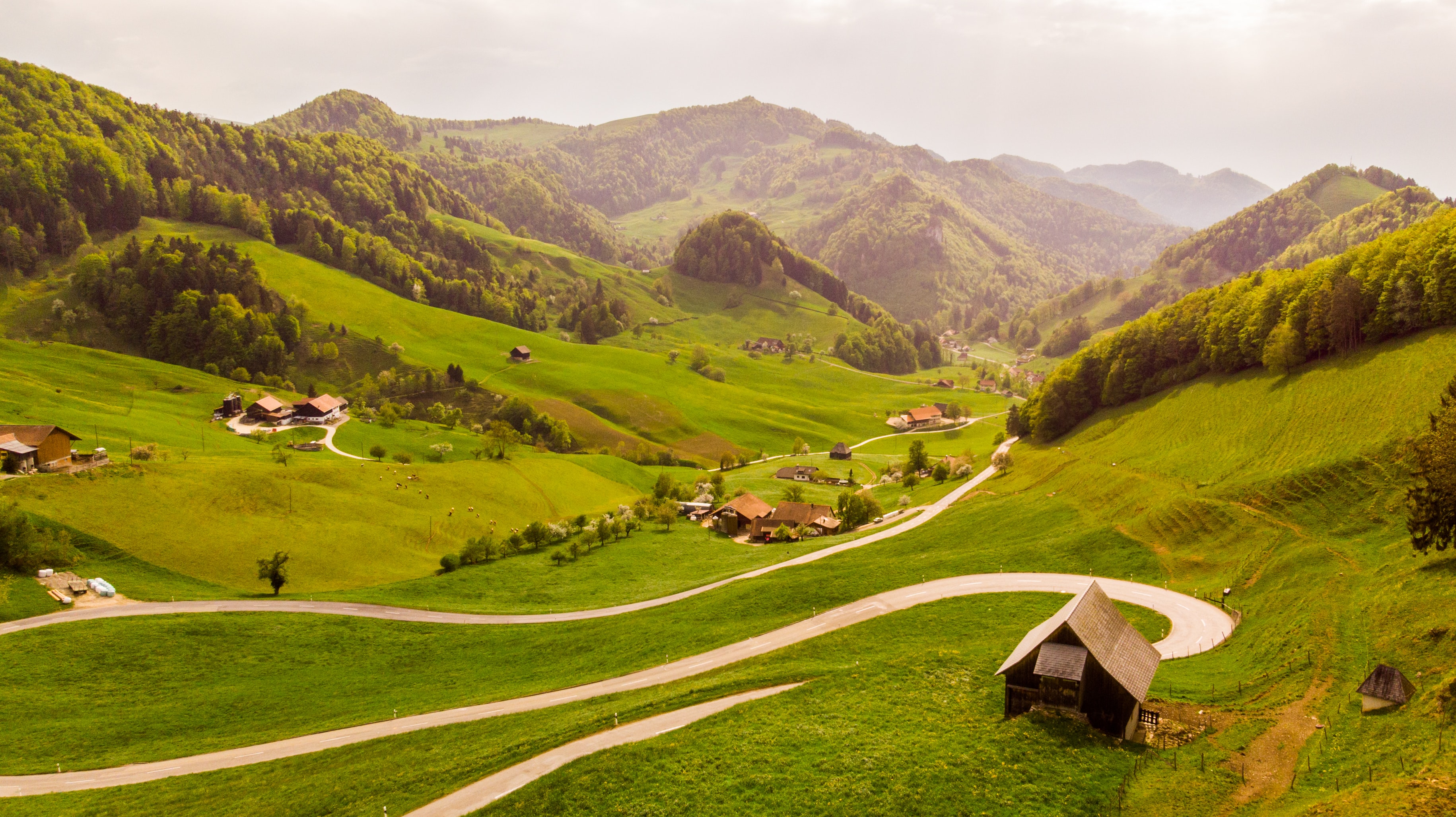 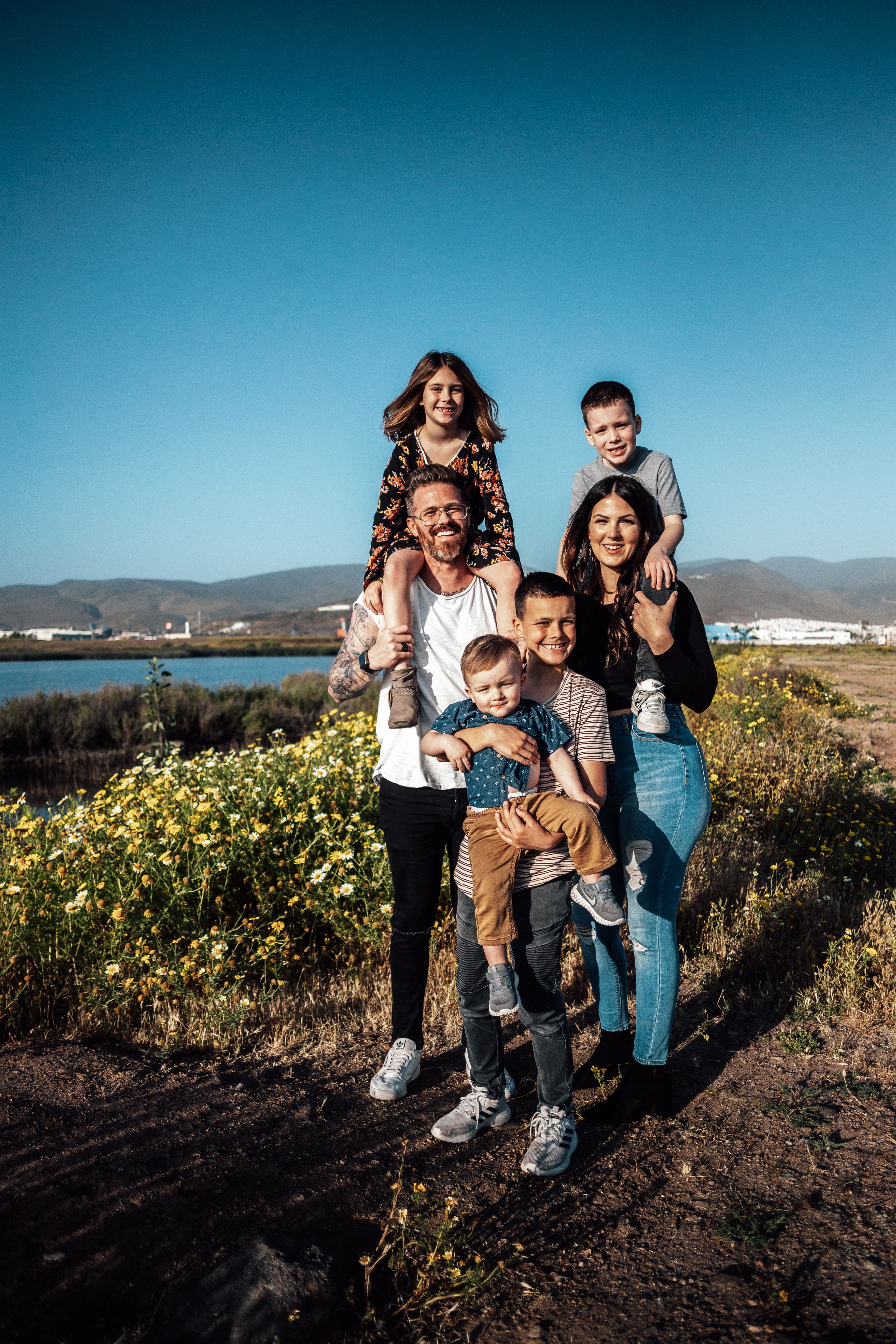 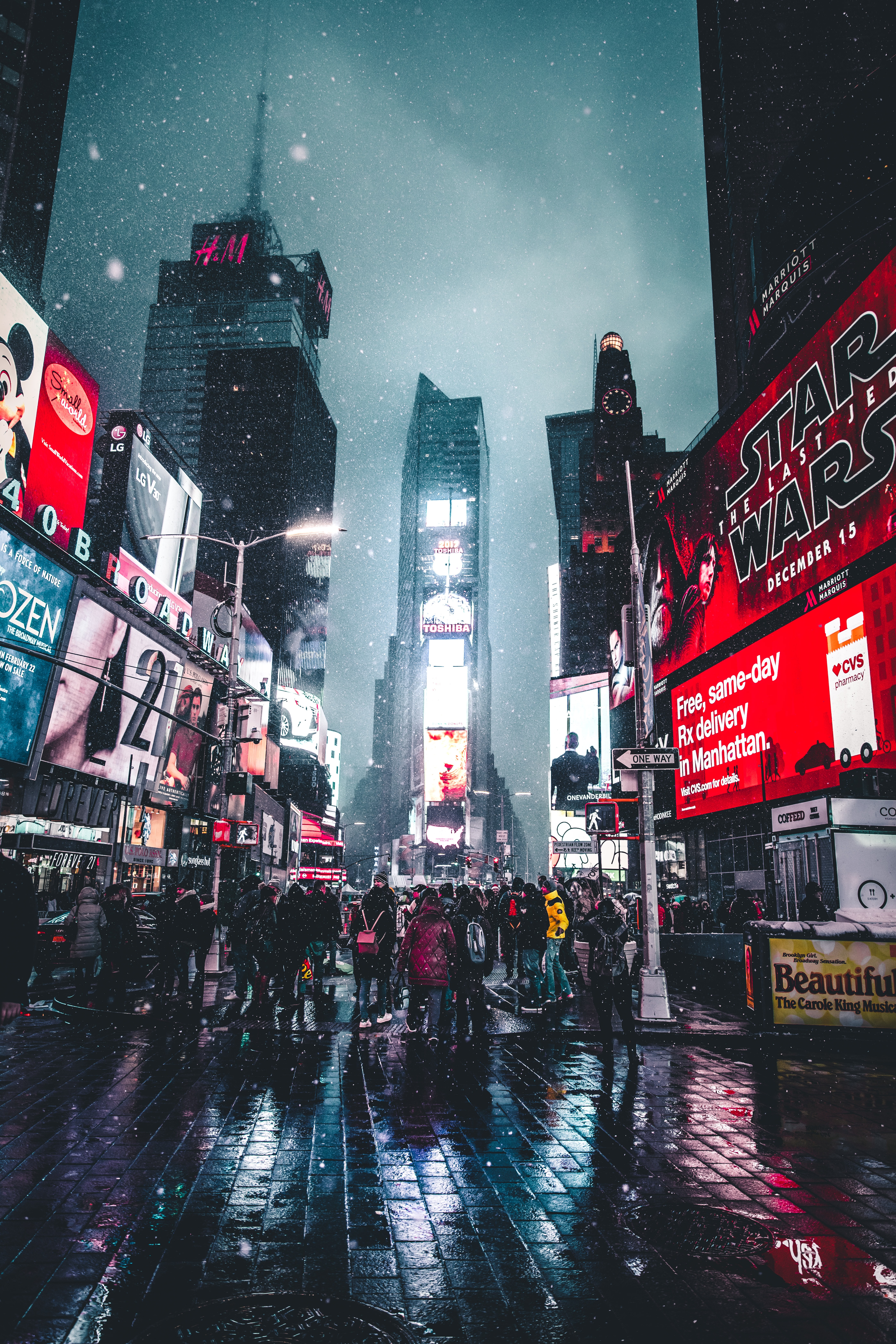 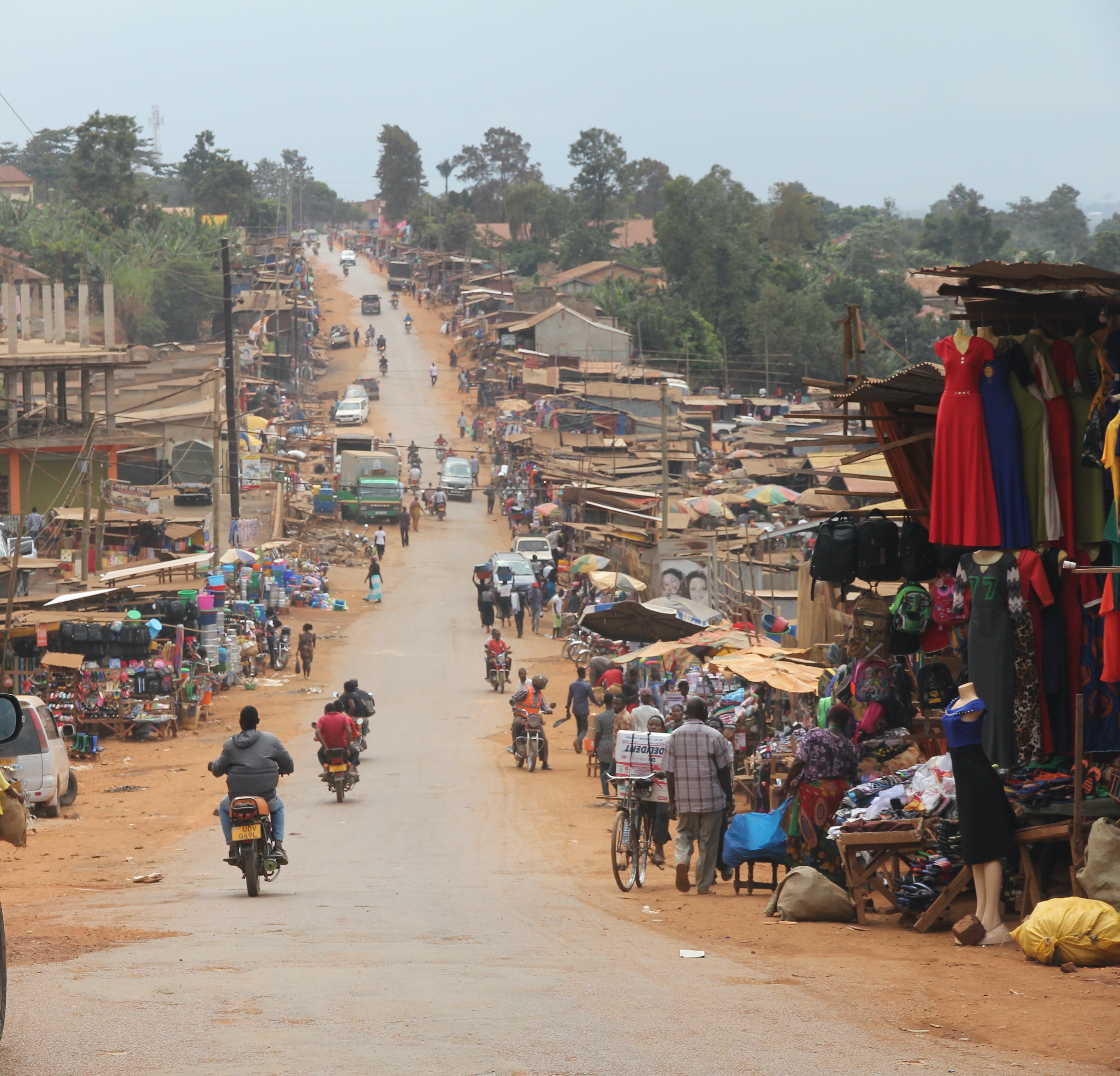 7
Photo 1 by Josue Michel on https://unsplash.com/photos/OMl0o6TSQXU     Photo 2 by Sven Fischer on https://unsplash.com/photos/V7WkmXntA8M
Photo 3 by Andre Benz on https://unsplash.com/photos/qz7KZgeDmjU          Photo 4 by Antoine Plüss on https://unsplash.com/photos/MsKv6HCQ0F0
Instituto de Líderes Cristianos
Todo lugar
Cuidados y precisiones: 

Ser evangelista en lo más lejano implica ser evangelista en nuestro entorno
Ser evangelista en el entorno implica el dar testimonio a la familia, a la sociedad incluyendo grupos marginados
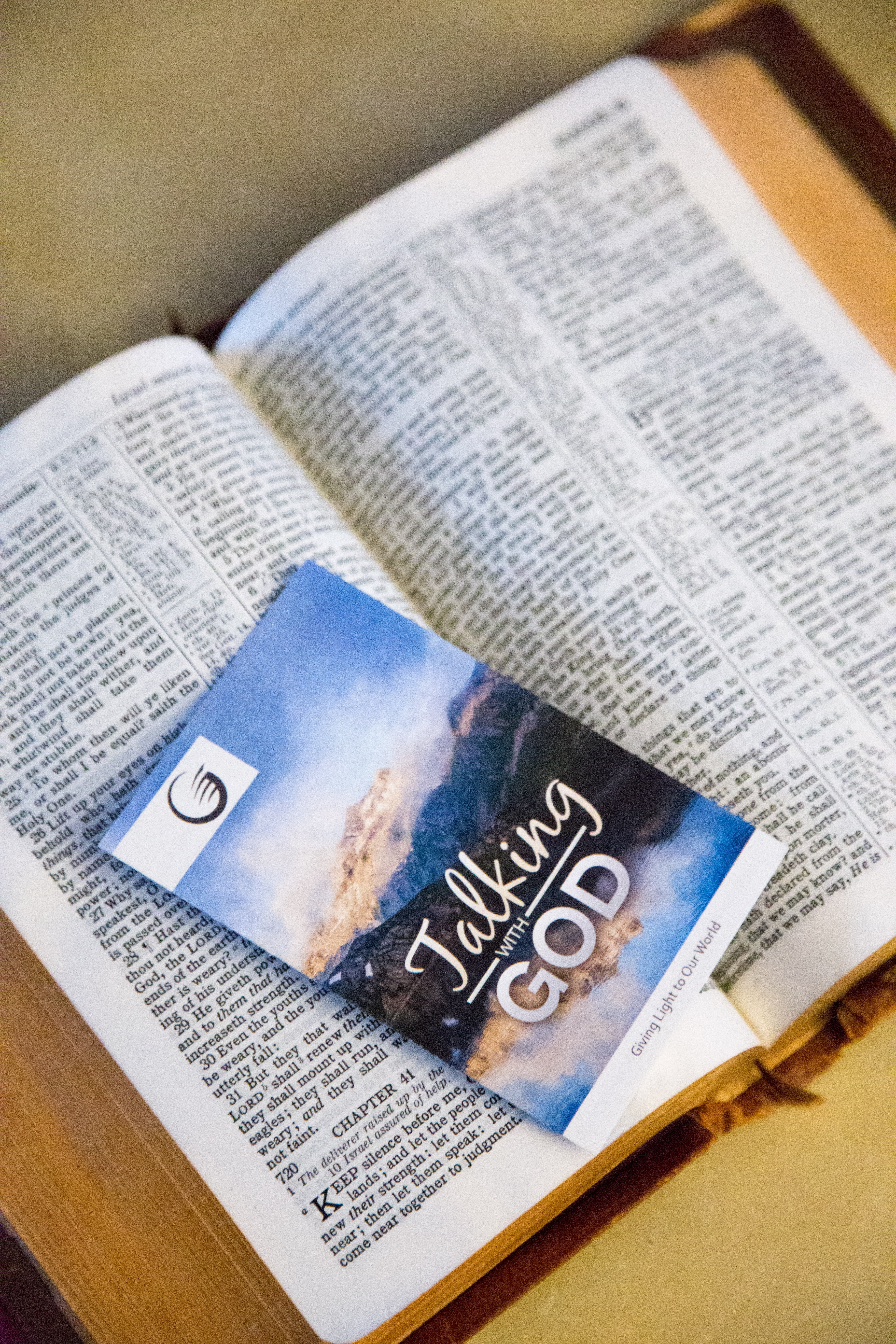 8
Photo by Robert Koorenny on https://unsplash.com/photos/AGiZ57b2WNw
Instituto de Líderes Cristianos
Asignación de la Unidad III

Leer los capítulos  «El evangelio para la Iglesia» (47-59), «El evangelio para todo» (61-76) en el libro “El Evangelio” (30 páginas) en el libro “El Evangelio” de Ortlund (21 páginas)

Prepararse con sus notas para el examen de la Unidad III
9